Module 1: Cancer Practice Activity1.1 Creating a Persona1.2 Capturing Needs Statements1.3 Creating a storyboard
Background on the Cancer activity
Cancer is still the leading cause of death in the State of Washington.  Keeping the public informed is key to raising awareness and implementing preventative measures.
You have been approached by public health department leadership to improve data and information shared with the public.  Leadership has received comments on information currently shared, including the following:

“I am confused when I look at the graphs.  What is it telling me?  What is the cancer rate?”
“While statewide information is readily available, it’s hard for me to find information about my community.”
“There is a lot of information here, but I am overwhelmed by it.  I just want to know how big of a problem there is.”
“The medical jargon is confusing me.  Is there a way to share information so us non-experts can understand it?”
"Can something be done?  What is the DOH doing to monitor possible new cancer treatments?“

In this activity, you will build on this feedback to complete the following:
Identify your audience by creating a persona
Identify needed insights by creating needs statements
Create a compelling storyboard to support your need statement
2
Activity 1.1: Creating a Persona
Create a persona that would be representative of your audience for the use case.
Key questions to consider
Motivations:
What drives this persona to take action and make decisions in their life?
What are their primary goals and ambitions?
Pain Points:
What are the  persona’s main obstacles that cause frustration or dissatisfaction?
What recurring problems or inconveniences do they encounter?
Preferences:
What are their preferred communication channels and methods?
Do they have specific preferences user experience?
Give your persona a name, age and their place of residence so the persona feels more realistic.
Write their motivations, pain points and preferences.
Include a picture for visual connection.
TIP: Step away from spreadsheets and dashboards. Concentrate on understanding your audience's needs and what they require to make informed health decisions.
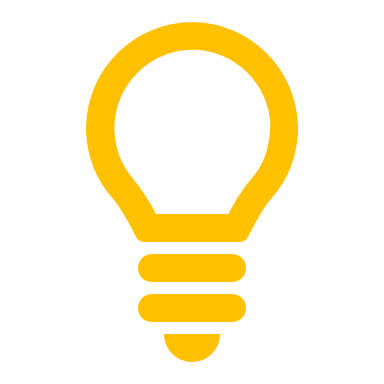 3
1.1 Three steps to create a persona
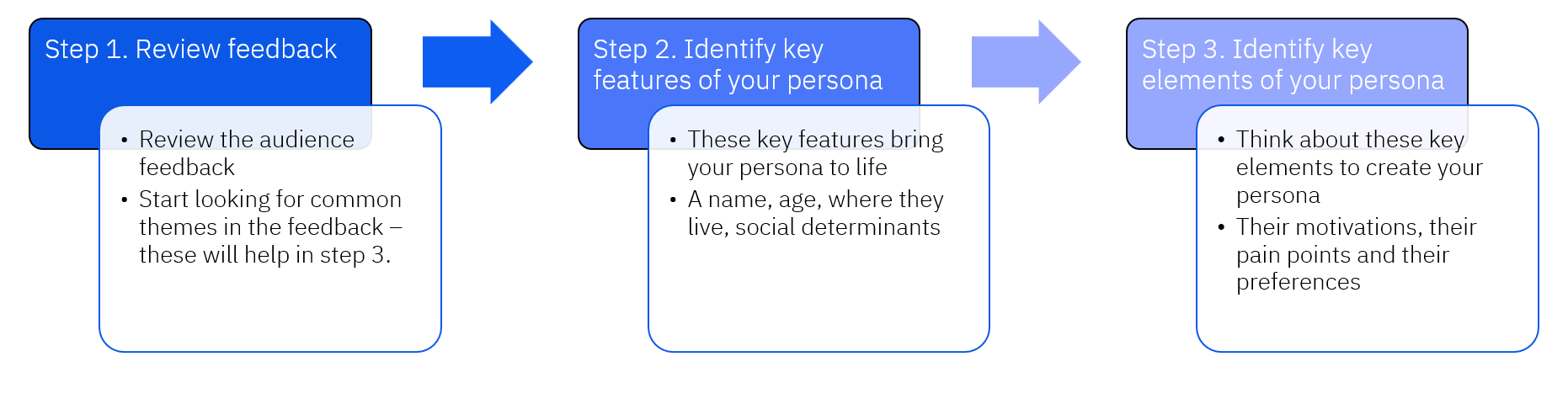 Personas are realistic representations of your audience that can be leveraged to build familiarity, empathy, and understanding of your audience.
4
1.1 Create a persona to quickly empathize with your audience
MOTIVATIONS
Use a picture to bring your persona to life
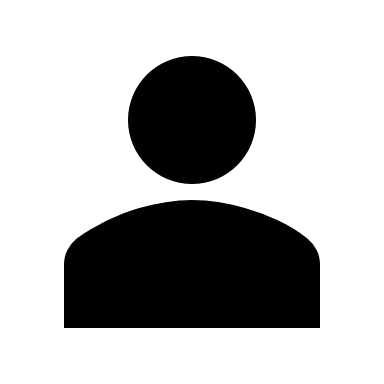 Why are they coming to you for information?
What actions are they trying to inform with your information?
Describe their motivations, pain points and preferences to explore their needs.
PAIN POINTS
What are their concerns and worries?
What makes it difficult for them to get the information they need?
PREFERENCES
Name
Give them a name with demographics to help you empathize
How would they like to get their information?
What methods of information sharing work best for them?
Relevant Demographics
5
Persona on a page
MOTIVATIONS
Wants accurate information
Concerned about health issues
Has a history of cancer in her family.
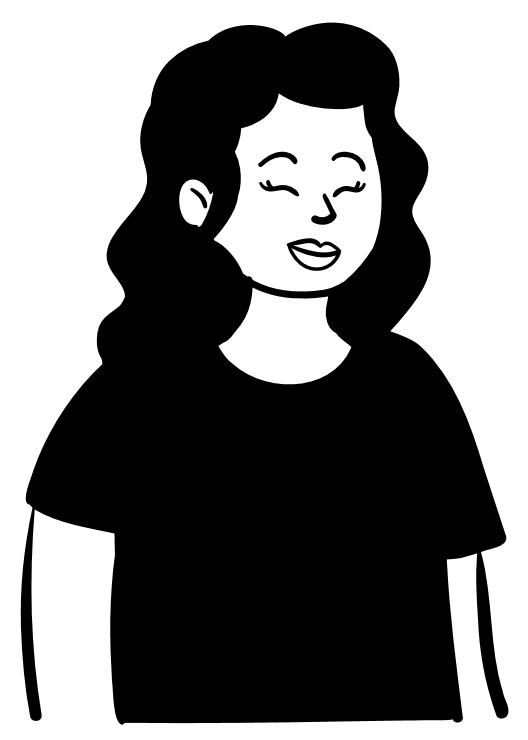 PAIN POINTS
Feels overwhelmed when looking at health data
Worries about sources of data
Wants accuracy
Feels like she gets lost when going to all the different screens
PREFERENCES
Reggie
Likes graphs rather than tables
Doesn't like having to do too many clicks
Wants a summary
Age: 42
Place of Residence: Dallas, Texas
Activity 1.2: Capturing needs statements
Develop needs statements to capture the insights your audience needs.
Instructions

Look at the persona you just created. Review the motivations, pain points, and preferences and start looking for themes.

Use this information to develop the three parts of a needs statement 

The audience
The key insight needed by the audience
The action informed by the key insight

Put this information into the needs statement template.
7
[Speaker Notes: Now we move onto another activity to practice identifying and connecting insights to your outline.

For this activity you’ll analyze the data within the relevant data sources you’ve identified in the excel file that corresponds to each section of your provisional outline. Then input the insights into the template we’ve provided.]
1.2 Process to create a Needs Statement
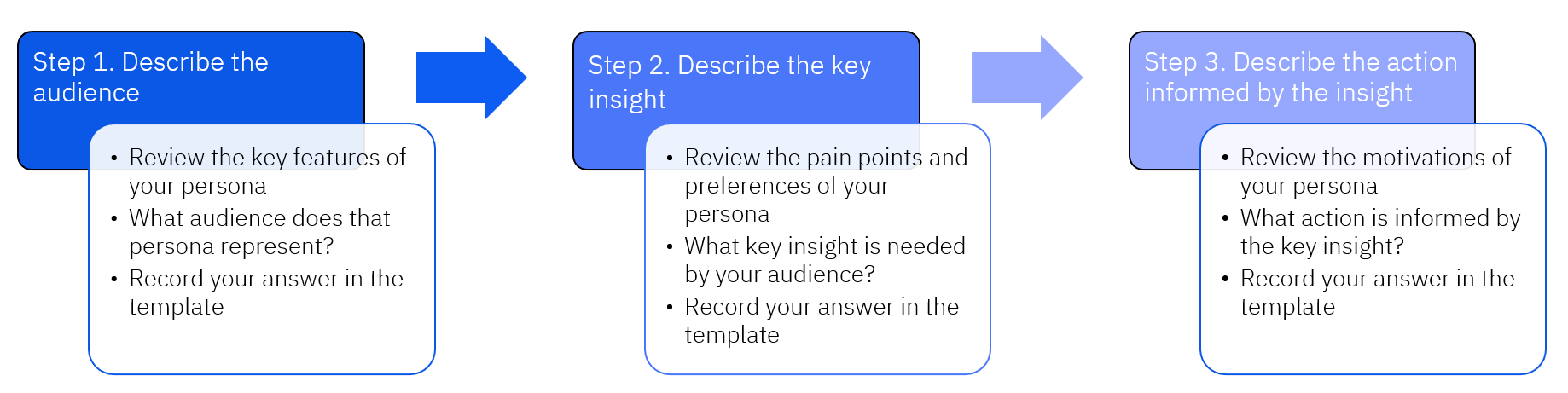 A Needs Statement enables you to quickly name your audience, the key insight they need, and the action informed by that insight.  The statement constitutes the main idea of your story.
8
1.2 A example of a needs statement
A needs statement is the main idea of your story.  We use a handy template to capture it.




<Our audience> need to know
 <a key insight> so they can 
<take action informed by that insight>.
Here is an example of how that template could be applied to environmental health data storytelling.




Coastal residents need to know 
results of beach biotoxin inspections so they can plan their shellfish gathering weekend.
9
1.2 Fill out your needs statement template
Reggie needs
 Access to reliable cancer insights so she can 
Learn more about the type of cancer that runs in her family.
10
Activity 1.3: Create your storyboard
Use a storyboard to craft a compelling storyline.
Instructions:

Look at your need statement.

Decide how to use that need statement to fill in the four parts of your story.
Craft the AHA moment
Craft the Hook
Craft the Rising Points
Craft the Call to action

Copy your four key statements in the storyboard.
11
[Speaker Notes: Now we move onto another activity to practice identifying and connecting insights to your outline.

For this activity you’ll analyze the data within the relevant data sources you’ve identified in the excel file that corresponds to each section of your provisional outline. Then input the insights into the template we’ve provided.]
1.3 Four steps to craft a compelling storyline
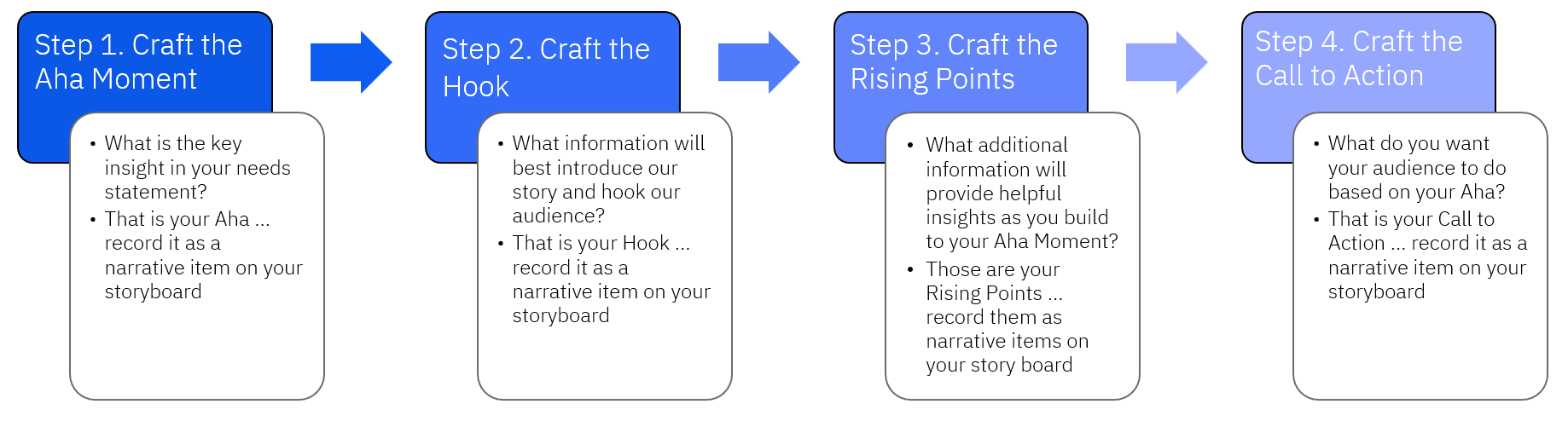 Storyboards are a useful tool for identifying the important narrative elements of your data story.  You can use Brent Dyke’s Data Storytelling Arc™ to order those elements into a compelling storyline.
12
1.3 A sample storyboard and storyline
An Example Storyline Using the Storyboard

HOOK: COVID-19 risks are MEDIUM or HIGH in 402 US counties.  More counties are at elevated risk this week compared to last week.

RISING POINT: A cluster of counties in North Central Arkansas are at HIGH risk of COVID-19 illness.

AHA MOMENT: White County Arkansas is at HIGH risk of COVID-19 illness.

CALL TO ACTION: Residents of White County Arkansas should take the following actions to protect themselves and others from COVID-19 illness …
AHA Moment

COVID-19 risk level in <Community> is <Low, Medium, High>.
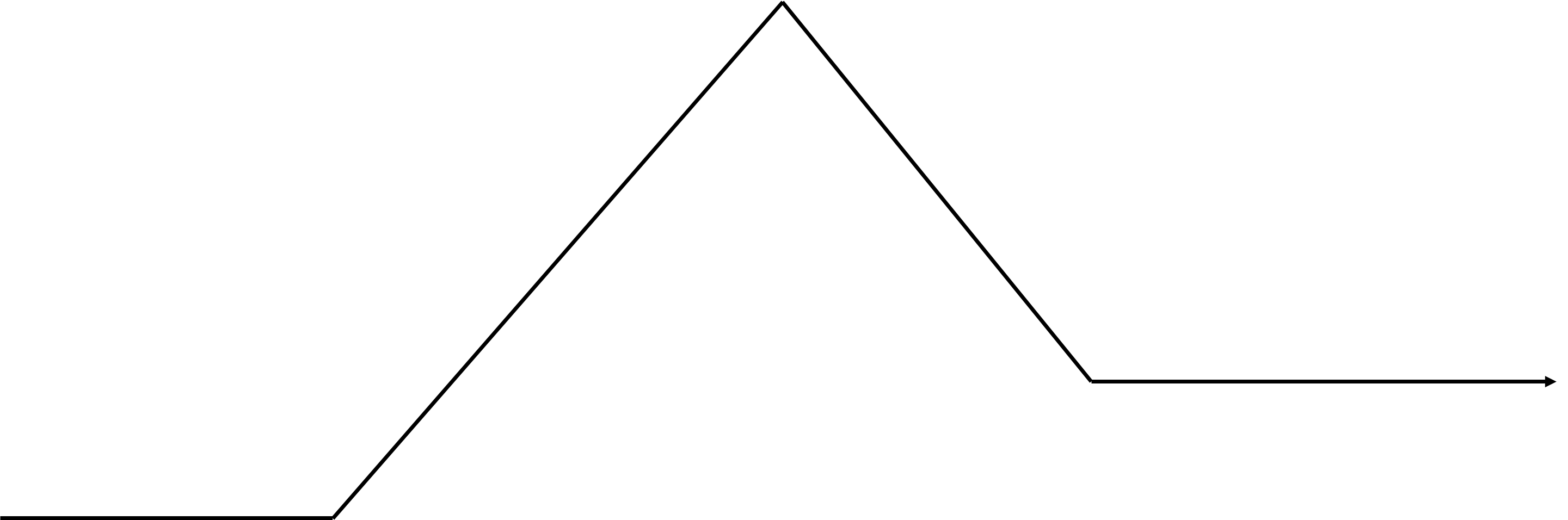 Rising Point

Map of US County risk levels color-coded to highlight risk.
Call to Action

Tailored list of recommended actions based on level of risk.
Hook

# US Counties at Medium or Higher risk in comparison to prior week.
13
1.3 Fill out your storyboard
HOOK: Some types of cancer have survival rates of less than 12%

RISING POINT: Other types of cancer have survival rates in the 90%

AHA MOMENT:  The type of cancer that Reggie is worried about has a high cure rate if caught early.

CALL TO ACTION:  Present a tailored list of recommended actions based on the type of cancer she is worried about.
<AHA>The survival rate for <cancer> is <%> if caught early.
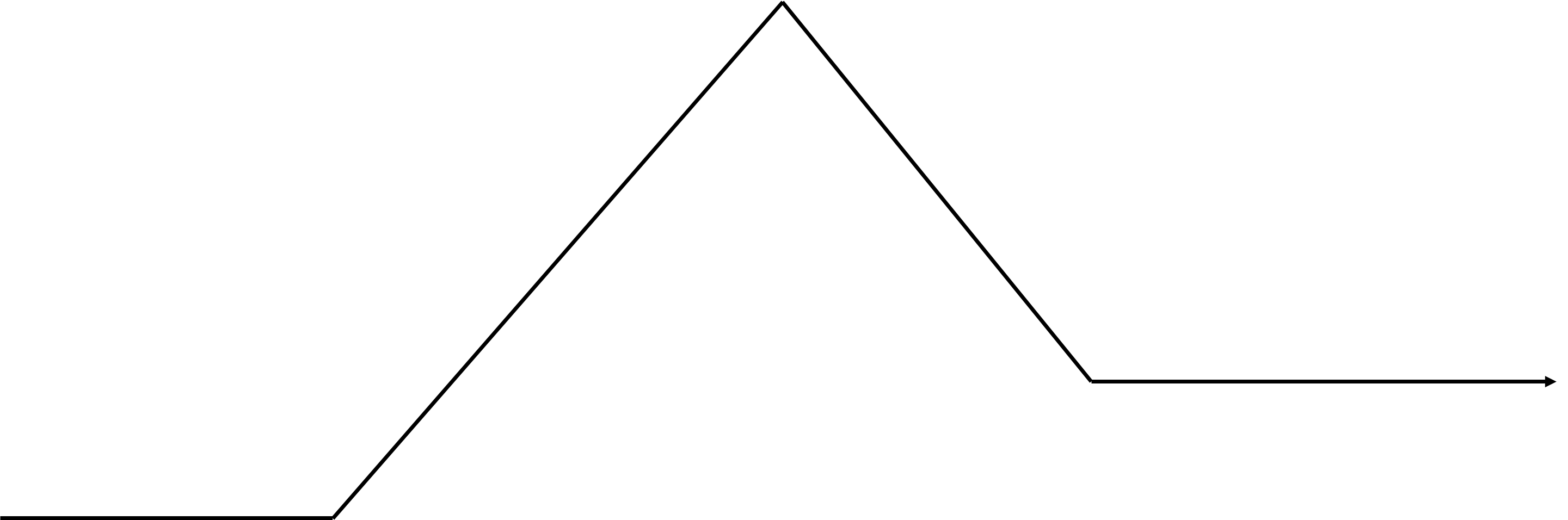 <rising point>
Other types of cancer have higher survival rates
<call to action>
Tailored list of recommended actions based on the type of cancer
<hook>
Some types of cancers low survival rates
14
You have completed the practice activities for Module 1.